ca-5. レジスタ
（コンピュータ・アーキテクチャ演習）
URL: https://www.kkaneko.jp/cc/ca/index.html
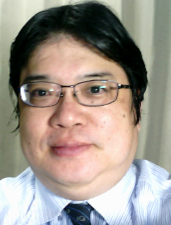 金子邦彦
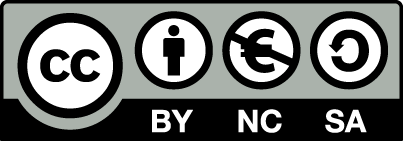 1
アウトライン
5-1 プロセッサの仕組み
5-2 レジスタ
5-3 Pentium系列プロセッサのレジスタ
5-4 レジスタを使うプログラムの例
5-5 Visual Studio でレジスタ表示
2
5-1 プロセッサの仕組み
3
プロセッサ（CPU）の仕組み
アドレスバス
プロセッサ
データバス
データ等の記憶，
スタックの管理，
比較の結果の保存
算術演算，論理
演算などの実行
プログラムカウンタ
（インストラクションポインタ）
次に実行すべき
プログラム命令の
メモリアドレスを記憶
メモリ
R/W
レジスタ
算術演算ユニット
プログラム命令の解読
制御系
命令デコーダ
命令レジスタ
4
プロセッサ
メモリにあるプログラムやデータが読み出されて，プロセッサで処理される
プロセッサがメモリに書き込みを行うこともある
5
5-2 レジスタ
6
5-2 レジスタとは
レジスタは，プロセッサの内部にあるデータやプログラムの格納場所

レジスタには名前（レジスタ名）がある
7
データ格納場所の種類
8
5-3 Pentium系列プロセッサのレジスタ
9
Pentium系列プロセッサのレジスタ
代表的なものは
EAX, EBX, ECX, EDX, 
ESI, EDI, 
EBP, 
ESP, 
EFLAGS, 
CS, DS, ES, SS, FS, GS,
EIP
汎用レジスタ
ベースポインタ
スタックポインタ
フラグレジスタ
セグメントレジスタ
プログラムカウンタ
種類
名前
レジスタの名前がいろいろあるので，
種類分けする
10
Pentium系列プロセッサのレジスタの大きさ
Pentium 系列プロセッサでは，
レジスタのサイズは32ビットまたは16ビット
代表的なものは
EAX, EBX, ECX, EDX, 
ESI, EDI, 
EBP, 
ESP, 
EFLAGS, 
CS, DS, ES, SS, FS, GS
それぞれ３２ビット長
（例） 04001234H　※ 16進8桁
それぞれ１６ビット長
（例） 3000H ※ 16進4桁
11
フラグレジスタ eflags (縮めて EFL)
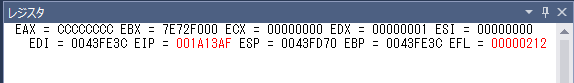 ０００００２１２
フラグの名前
値
32 ビット長
12
5-4 レジスタを使うプログラムの例
13
レジスタを使う例
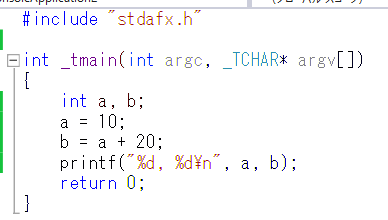 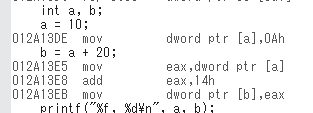 アセンブリ言語のプログラム

mov         eax,dword ptr [a]  
add          eax,14h  
mov         dword ptr [b],eax
Visual Studio の C++ プログラム

　b = a + 20
14
レジスタの値の変化
次のプログラムで，レジスタの値が変化する
int i;
for (i = 0; i < 5; i++) {
  printf("%d\n", i);
}
15
レジスタの値の変化を見る
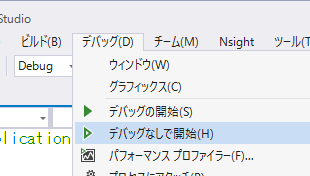 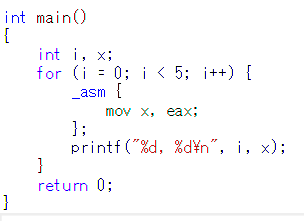 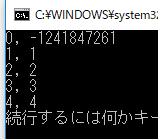 レジスタ eax の値の変化が右側に表示される
16
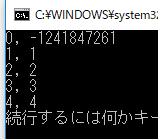 結果の例．
レジスタ eax は，最初は初期化されていない（以前の値が残っている）
17
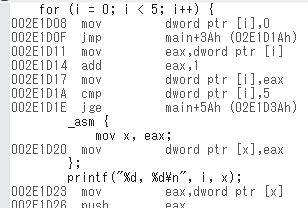 逆アセンブルしてみると，
「i < 5」かどうかを調べるのに
レジスタ eax を使っている．

最初の表示の時点では，まだ「i < 5」
かどうかを調べていないので，
レジスタ eax は初期化されていない
18
5-5 Visual Studio でレジスタ表示
19
レジスタを使っているのは？
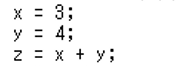 ここで， レジスタを使用！
20
「z = x + y;」部分で行われていること
レジスタ EAX を使用
メモリ
① 転送
レジスタ EAX
３
変数 x 用
３
４
変数 y 用
変数 x の値で
上書きされる
変数 z 用
21
「z = x + y;」部分で行われていること
レジスタ EAX を使用
メモリ
レジスタ EAX
３
変数 x 用
② 足しこみ
７
４
変数 y 用
変数 y の値が
足しこまれる
変数 z 用
22
「z = x + y;」部分で行われていること
レジスタ EAX を使用
メモリ
レジスタ EAX
３
変数 x 用
③ 転送
７
４
変数 y 用
７
変数 z 用
レジスタ EAX の値で
上書きされる
23
レジスタを使っているのは？
eax は
レジスタ名
Visual C++ の
プログラム
アセンブリ言語
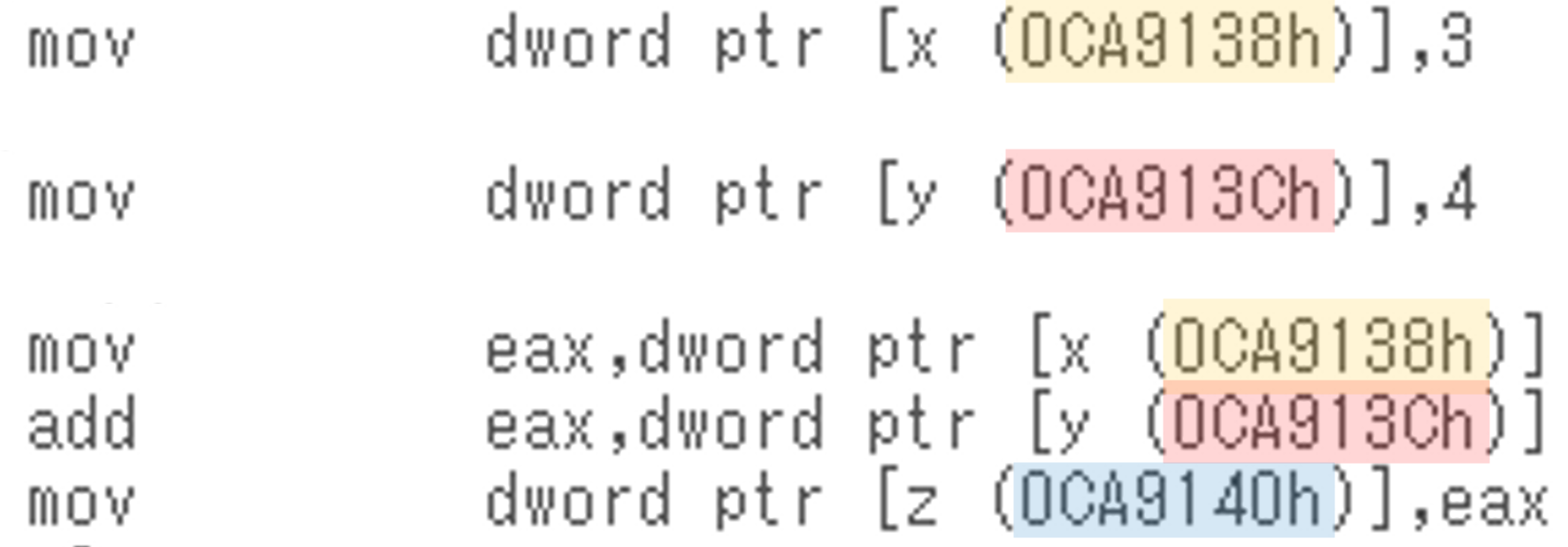 同じ意味
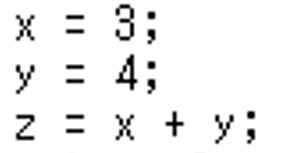 同じ意味
同じ意味
命令が対象とする相手であるオペランド
命令
24
演習
Visual Studio を起動しなさい
Visual Studio で，Win32 コンソールアプリケーション用プロジェクトを新規作成しなさい
プロジェクトの「名前」は何でもよい
25
Visual Studioのエディタを使って，ソースファイルを編集しなさい
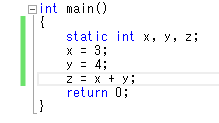 ４行追加
26
ビルドしなさい．ビルドのあと「１　正常終了，０　失敗」の表示を確認しなさい　
→　表示されなければ，プログラムのミスを自分で確認し，修正して，ビルドをやり直す
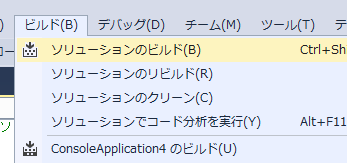 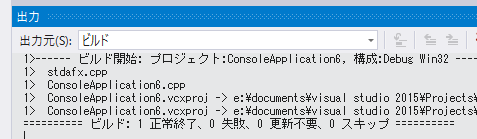 27
Visual Studioで「x=3;」の行に，ブレークポイントを設定しなさい
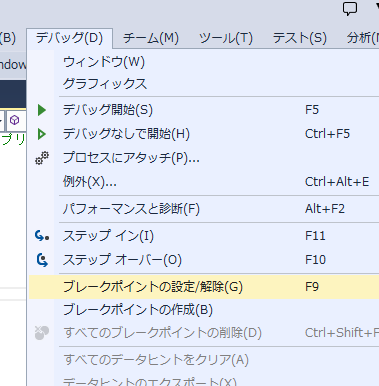 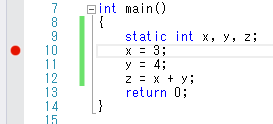 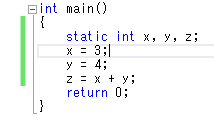 ③ ブレークポイントが設定されるので確認．
赤丸がブレークポイントの印
① 「 x=3;」の行をマウスでクリック
② 「デバッグ」→「ブレークポイントの設定/解除」
28
Visual Studioで，デバッガーを起動しなさい．



「x=3;」の行で，実行が中断することを確認しなさい
あとで使うので，中断したままにしておくこと
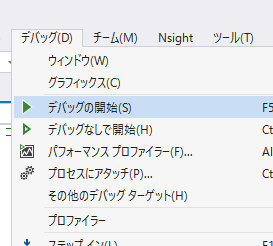 「デバッグ」
→ 「デバッグ開始」
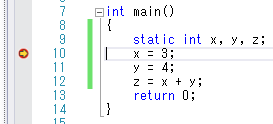 「x=3;」の行で実行が
中断している
29
「x=3;」の行で，実行が中断した状態で，逆アセンブルを行いなさい．
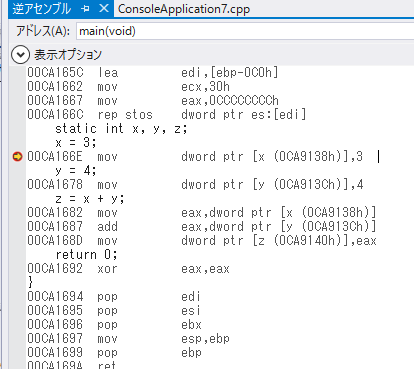 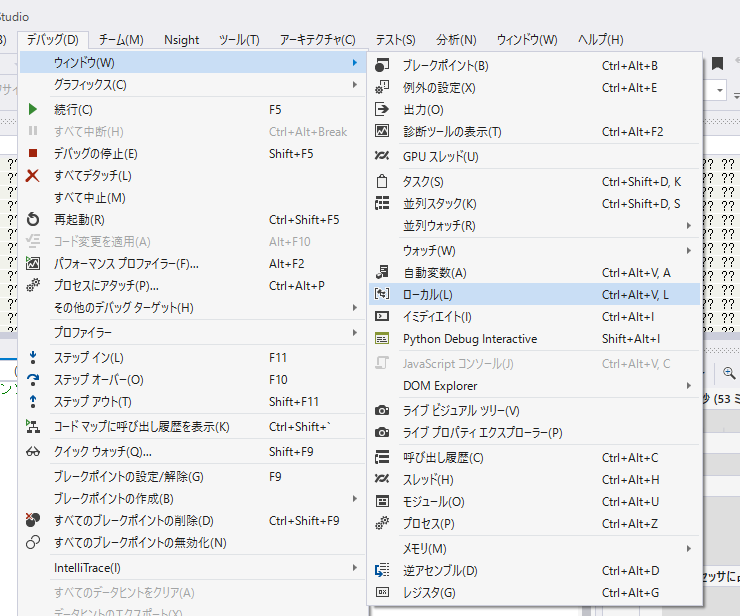 ① 「デバッグ」→ 「ウインドウ」→「逆アセンブル」
② 逆アセンブルの結果が表示される
30
逆アセンブルの結果で，レジスタ名 eax を確認しなさい
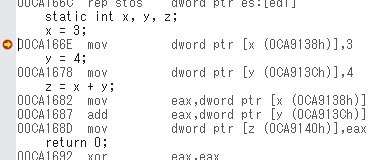 レジスタ名 eax の確認！
元の C++ プログラム
31
「x = 3;」の行で，実行が中断した状態で，レジスタの中身を表示させなさい．手順は次の通り．
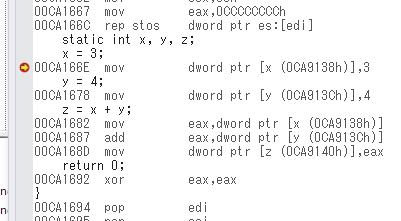 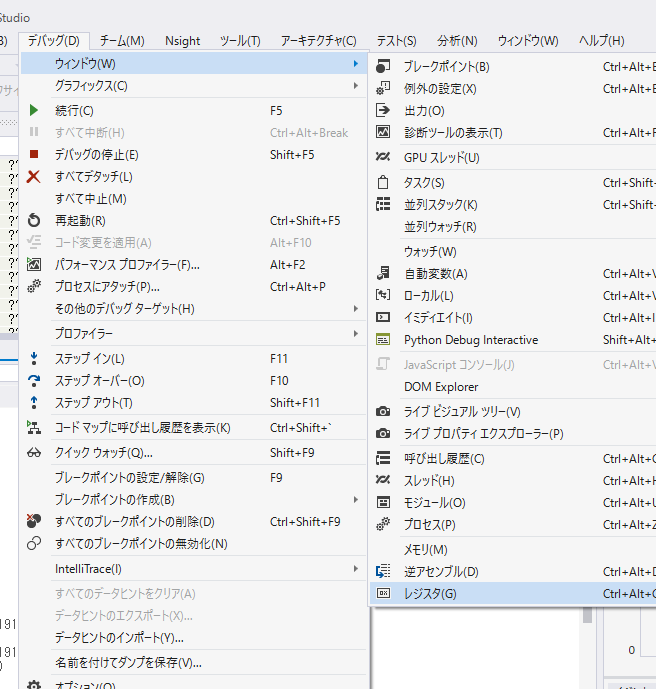 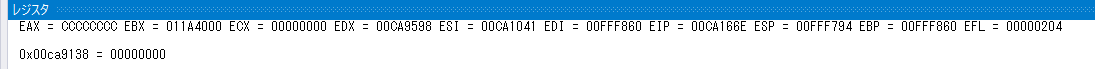 ② レジスタが表示される.
デバッガーを起動済みで，
プログラムの実行が中断し
ているときに・・・
① 「デバッグ」
→ 「ウインドウ」→「レジスタ」
32
ステップオーバーの操作を１回ずつ行いながら，レジスタ eax の値の変化を確認しなさい．
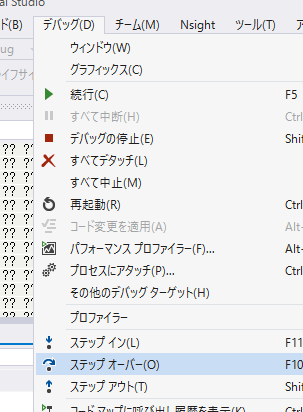 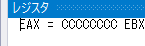 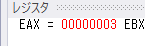 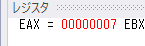 「デバッグ」
→ 「ステップオーバー」
（あるいは F10 キー）
33
最後に，プログラム実行の再開の操作を行いなさい．これで，デバッガーが終了する．
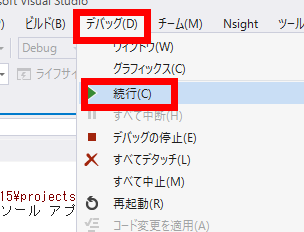 「デバッグ」
→ 「続行」
34